метод холдинг-терапии в работе с детьми с аутизмом
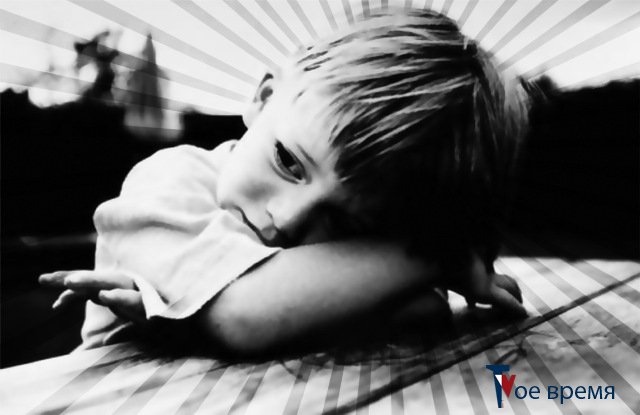 Что такое аутизм?
Аутичность (от греческого - "сам") - обозначает крайние формы нарушения контактов, уход от реальности в мир собственных переживаний . Такое определение аутизма дано в психологическом словаре. Этот термин, впервые введенный швейцарским психиатром и психологом Э. Блейлером, обозначает целый комплекс психических и поведенческих расстройств.
Обычно выделяют три основные области, в которых аутизм проявляется особенно ярко: речь и коммуникация; социальное взаимодействие; воображение, эмоциональная сфера.
В качестве основных симптомов аутизма называют трудности в общении и социализации, неспособность установления эмоциональных связей, нарушение речевого развития, однако следует отметить, что для аутизма характерно аномальное развитие всех областей психики: интеллектуальной и эмоциональной сфер, восприятия, моторики, внимания, памяти, речи.
Анализ научной литературы
Несмотря на общность нарушений в психической сфере, аутизм проявляется в разных формах. В книге О. С. Никольской, Е. Р. Баенской, М. М. Либлинг "Аутичный ребенок: пути помощи" (М., 1997) приведены примеры различных подходов к классификации аутичных детей. Так, английский исследователь доктор Л. Винг разделила таких детей по их возможностям вступления в социальный контакт на "одиноких" (не вовлекающихся в общение), "пассивных" и "активных-но-нелепых". По ее мнению, прогноз социальной адаптации наиболее благоприятен для группы "пассивных" детей. Авторы книги предлагают в качестве основания классификации вырабатываемые аутичными детьми способы взаимодействия с миром и защиты от него и выделяют четыре основных формы проявления аутизма.
Формы проявления аутизма
Особенности  работы с семьёй аутичного ребёнка
Коррекционная работа с аутичными детьми – особый раздел коррекционной педагогики и психологии. Но поскольку синдром РДА был выделен как специфическое нарушение сравнительно недавно – проблема аутизма исследована ещё недостаточно.
Сегодня   родители ребёнка с диагнозом «аутизм» оказываются перед огромной проблемой: как  организовать помощь ребёнку?
Родители должны понять, как сложно жить их ребенку в этом мире, научиться терпеливо наблюдать за ним, замечая и интерпретируя вслух каждое его слово и каждый жест. Это поможет расширить внутренний мир маленького человека и подтолкнет его к необходимости выражать свои мысли, чувства и эмоции словами. Кроме того, родители должны понять, что их ребенок очень раним. Любое мимолетно сказанное взрослыми слово может стать причиной "эмоциональной бури". Именно поэтому родители должны быть очень осторожны и деликатны, общаясь с ребенком.
Шпаргалка для взрослых, или правила работы  с аутичными детьми.
Холдинг-терапия как форма психологической помощи семье, имеющей аутичного ребенка.
По мнению Либлинг М. М., понять проблемы семьи, имеющей аутичного ребенка, и наметить основные направления помощи такой семье можно не только и не столько за счет специальных экспериментов и наблюдений, сколько в процессе коррекции, включающем в себя семью в целом.
Способ «эмоционального присоединения»
Терапевтический подход, разработанный под руководством К.С.Лебединской и О.С.Никольской (1990, 1993), предполагает постоянное взаимодействие специалистов с родителями. В русле этого подхода отработаны способы обучения родителей методам коррекционной работы с аутичным ребенком в игре и ежедневном взаимодействии. 
Конкретные приемы привлечения внимания ребенка, организации его поведения, обучения навыкам, преодоления нежелательных форм поведения основаны на знании родителей характера нарушения психического развития.
Родители в данной коррекционной системе обучаются способам "эмоционального присоединения" к ребенку, с тем, чтобы, моделируя воздействия среды, помочь ему их осознать, постичь эмоциональный смысл всех происходящих с ним событий. Родители так же, как и специалисты, в данной системе должны выработать у себя определенные навыки, позволяющие им стать для ребенка особым "инструментом", опосредующим его контакт со средой, формирующим способы аффективного взаимодействия с ней. Авторы данного коррекционного подхода считают, что выполнение родителями аутичного ребенка этой особой роли (помимо исполнения ими традиционных родительских ролей) позволяет стимулировать развитие ребенка, добиваться значительного прогресса в его социальной адаптации.
ОПИСАНИЕ МЕТОДА ХОЛДИНГ-ТЕРАПИИ
Метод разработан доктором М.Welch (1983) как психотерапевтическая техника, холдинг (от английского hold — держать)  В специально отведенное время мать берет своего ребенка на руки, крепко прижимает его к себе. Ребенок должен сидеть у матери на коленях, прижатым к груди, так, чтобы у матери была возможность посмотреть ему в глаза. Не ослабляя объятий, несмотря на сопротивление ребенка, мать говорит о своих чувствах и своей любви к своему сыну или дочке и о том, как она хочет преодолеть ту или иную проблему.
Итак, холдинг-терапия включает в себя повторяющиеся процедуры холдинга - удержания ребенка на руках у родителей до его полного расслабления (физического и эмоционального).
Значение холдинг – терапии для родителей
Матери аутичного ребенка очень сложно установить тесный контакт с ним, так как ребенок не подкрепляет ее инстинктивное поведение: не смотрит ей в глаза, не принимает позу готовности при взятии на руки, не улыбается в ответ на улыбку матери и т. п. Поэтому аутичный ребенок недополучает такие необходимые для развития вещи, как контакт глазами, голосом, телесный контакт. Холдинг опирается на естественное инстинктивное желание матери обнять ребенка и удержать его при себе, чтобы разобраться в том, что с ним происходит, утешить и попробовать наладить взаимоотношения с ним.
Стадии холдинг-терапии
Задача родителей во время холдинга  -  удержать ребенка не только физически, сколько эмоционально, уговаривая его не уходить, не покидать маму и папу, повторяя, как важно быть всем вместе. 
Автор метода М. Welch выделяет в процедуре холдинга три стадии: 
- конфронтация Обычно ребенок противится началу холдинга, уклоняется от  начала процедуры,  хотя часто на протяжении всего дня ждет его. 
- отвержение (или сопротивление) . Когда так или иначе матери удается настоять на своем, усадить ребенка себе на колени и заключить его в свои объятия, после конфронтационной паузы наступает фаза активного отвержения. Наступление этой фазы не должно пугать мать или находящегося рядом с матерью и с ребенком отца. Ее наступление как раз говорит о том, что холдинг проходит нормально. В эти минуты нельзя ни в коем случае поддаться жалобам и плачу ребенка или испугаться и отступить под его физическим натиском. Ребенок может рваться из объятий, кусаться, царапаться, плеваться, кричать и обзывать мать разными обидными словами. Правильная реакция матери - гладя ребенка, успокаивать его, говорить ему, как она его любит и как переживает, что он страдает, но она ни за что не отпустит его именно потому, что любит.
 - разрешение. После различной по продолжительности второй стадии неизбежно наступает третья стадия. На этой стадии ребенок перестает сопротивляться, устанавливает контакт глазами, расслабляется, у него появляется улыбка, ему становится легко проявить нежность; мать и ребенок получают возможность говорить на самые интимные темы и переживать чувство любви" (из книги М. Welch "Holding-Time". N.Y., 1988).
Рекомендации к проведению холдинг-терпии.
После сеанса холдинга ребенок становится спокойным, расслабленным (иногда  может даже заснуть) или может оставаться достаточно активным.  Он начинает контактировать с родителями: появляется прямой взгляд в глаза, ребенок может рассматривать лицо матери так, как будто видит его впервые, ощупывает его, гладит мать по волосам.
Доктор Welch рекомендует:
проводить холдинг ежедневно один раз, а также во всех ситуациях, когда ребенку плохо (либо он прямо выказывает это, либо плохо себя ведет). 
-полное физическое здоровье родителей и ребенка является необходимым и обязательным условием проведения холдинг-терапии.
-длительность первого сеанса холдинга с аутичным ребенком варьирует, в пределах 1,5—4,5 ч. 
-очень важно, чтобы первый холдинг был доведен до "хорошего конца", и ребенок полностью расслабился, тогда в последующие дни его сопротивление редуцируется, оставляя все больше времени для развития позитивного эмоционального взаимодействия. В противном случае сопротивление ребенка остается таким же отчаянным и длительным, как в первый раз, на протяжении многих дней, и не всем родителям хватает эмоциональной выносливости, чтобы продолжать холдинг-терапию, добиваясь полного эмоционального и физического расслабления ребенка.
Как правило, только первое "сражение" может длиться больше двух часов. В дальнейшем сопротивление ребенка сходит на нет, и занятие занимает не более 1,5—2ч. (при этом преодоление сопротивления ребенка занимает от нескольких минут до получаса, а игры, чтение стихов и сказок, рисование и другие развивающие занятия - остальное время).
ПРОТИВОПОКАЗАНИЯ К ПРОВЕДЕНИЮ ХОЛДИНГ-ТЕРАПИИ
Существует ряд обстоятельств, делающих проведение холдинг-терапии невозможным. 
 - тяжелые соматические (острые или хронические) заболевания родителей или ребенка.

-.изучая историю развития ребенка, следует, к примеру, обратить особое внимание на наличие судорожных приступов в анамнезе. В подобных случаях следует отказаться от холдинг-терапии
 - ситуация неполной семьи, когда в семье нет отца, также исключает возможность холдинг-терапии.,  M.Welch, считает, что ни бабушка, ни дедушка, ни любой другой родственник не может выполнить роль отца во время холдинга. 

-  По этой же причине категорический отказ отца от участия в холдинг-терапии делает ее невозможной; -  сопротивление родителей, их эмоциональная неготовность к холдинг-терапии. Специалист, по нашему мнению, не должен заставлять родителей начинать холдинг "через силу", так как этот метод - далеко не панацея и не единственная форма помощи семье аутичного ребенка.
Холдинг-терапию с семьей, имеющей аутичного ребенка, должен вести психолог или педагог, имеющий опыт коррекционной работы с аутичными детьми и обладающий необходимыми знаниями о закономерностях аффективного развития таких детей. Задачами специалиста, ведущего холдинг-терапию, являются: - подготовка семьи к холдинг-терапии   (специалист подробно информирует семью о сути и технике холдинга и убеждается в эмоциональной готовности родителей проводить терапию); - поддержка родителей во время "очищающей" фазы холдинга, причем специалист вдохновляет мать, сдерживает ее гнев и отчаяние, организует помощь отца; передает родителям сигналы от ребенка, которые они не понимают или не замечают, в случае необходимости "суфлирует" родителям, помогает им найти нужные слова, правильно отреагировать в той или иной ситуации; - определение основных задач "развивающей" фазы холдинга.
Значение холдинг-терапии в работе с аутичными детьми.
В процессе холдинг-терапии достигается существенный прогресс в развитии, прежде всего, эмоционального контакта с близкими людьми. Ребенок становится активным в исследовании окружающего мира, проявляет интерес к событиям, происходящим дома, на улице. Он активнее включается в любое взаимодействие, идет на тактильный контакт (дает себя обнять, подержать на руках), чаще смотрит в глаза, чаще обращается с просьбой. Речевое развитие, как правило, тоже прогрессирует, по крайней мере, дети чаще пытаются обращаться не криком, а словом. Уменьшаются проявления агрессии и самоагрессии, ребенок становится более спокойным и управляемым. В ряде случаев дети начинают проявлять интерес к книгам, рисованию, совместной игре. Эти данные приводят М. Welch (1983, 1988); I. Prekopp (1983); М. Zapella (1983, 1987, 1992); J. Richer & М. Zapella (1989); J. Richer (1991), применяющие холдинг-терапию в психологической коррекционной работе с семьями, имеющими аутичных детей.
Очевидно, что холдинг-терапия, стимулируя развитие ребенка, дает семье возможность по-новому наладить взаимодействие с ним, преодолевая при этом как сам аутизм, так и связанную с ним задержку психического развития